Mental Health Support Offers During COVID Pandemic
Summary
The COVID 19 Pandemic is likely to place a strain on the mental health of the general public and key workers including those in the NHS. 
Working with the Voluntary & Community Sector and NHS Providers we have put in place offers of support for adults, children and young people and for Key Workers
Psychological, emotional and social support will be provided by phone or online 
A ‘no wrong door’ approach will be followed to make sure people get the support they need. 
People with more complex mental health needs or higher levels of risk will be transferred to statutory services 
NHS 111 will be able to divert to these offers 
GPs can continue to refer people to mental health services as usual
[Speaker Notes: The new offer seeks to widen access to mental health support. The 18++18’s line can capture every level of need, but geared up to manage low level and has direct access to ongoing interventions. The lines will be going 24 hour hopefully by the end of the week and so there will be one number for adults over 18 and one number for young people. This new approach will hopefully start to reduce over reliability on use of secondary mental health services and addresses the needs of citizens who often fell between gap between primary and secondary mental health services and awaiting threshold of need assessments.]
Offer 1 (BSOL): Aged 18+
MIND
Support, advice and guidance – housing, debt, signposting
Change
Brief Solution focussed Therapy
BSMHFT / LWC /
CWPT – Solihull  

IAPT  Telephone  Service
Living Well Consortium 
Brief Counselling on anxiety / depression
2-3 telephone sessions
FTB / BSMHFT
Advice guidance on management of risk
BSMHFT / FTB
URGENT CARE
Crisis Team / HTT
CMHT
Offer 2 (BSOL): Key Workers
Follow up where necessary
Offer 3 (Birmingham): Children and Young People (0-18)
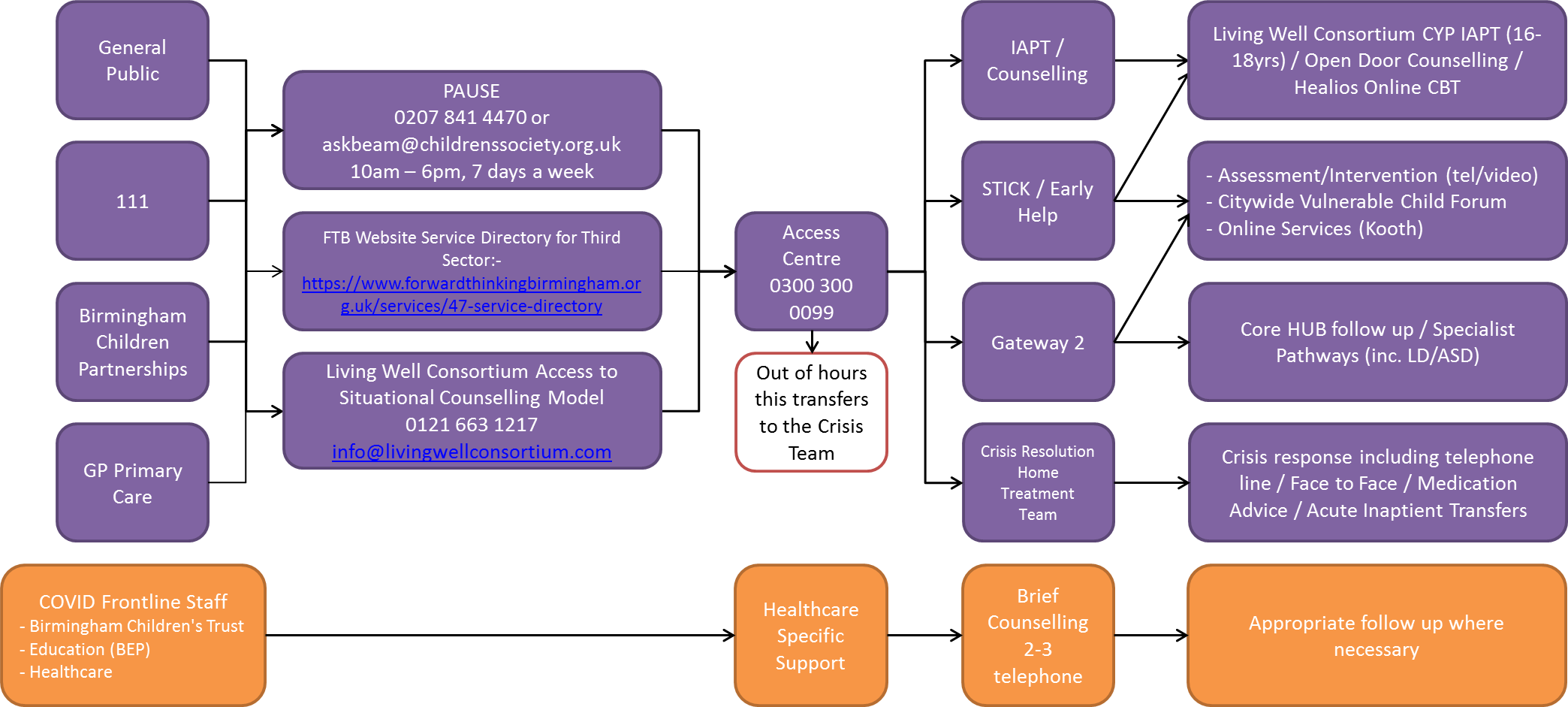 Offer 3 (Solihull): Children and Young People (0-18)
Solar Crisis Support (monday - friday 8am-8pm)
0121 301 2750 
(Weekends 8am-8pm)
0121 301 5500 
(8pm – 8am Everyday)
0300 300 0099
Assessment
Community based mental health treatment and support
Counselling and Support 24/7 
www.kooth.com
Key Messages for Primary Care
Non-complex/low risk access through the Support Line Offers Set out below. Where IAPT is appropriate it will be offered via these routes. 
People experiencing emotional crisis can also contact these numbers 
Complex/High risk cases should still be referred through existing single points of access 
In the majority of cases contact and intervention will be via phone or online 
Where patients are under secondary care they will have been contacted by there care team to confirm arrangements for ongoing care 
Please note that Crisis Café’s and PAUSE Drop-In have been closed but the same support can be accessed via the Support Lines
[Speaker Notes: Improving Access to Psychological Therapies]
Mental Health Access Points (information for Primary Care)